20.03.02«Природообустройство и водопользование»
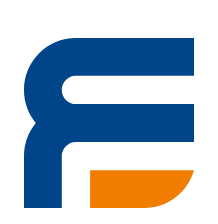 Профиль
Инженерное обустройство и защита территорий 
и водохозяйственные системы
Что такое природообустройство и водопользование?
Природообустройство – согласование требований природопользователей и свойств природы, придание ее компонентам новых свойств, повышающих потребительскую стоимость или полезность компонентов природы, восстановление нарушенных компонентов.
Водопользование – это пользование водами (водными объектами) для удовлетворения нужд населения, сельского хозяйства, промышленности, транспорта, энергетики, рыбного хозяйства.
Сферы деятельности выпускников направления подготовки 20.03.02 «Природообустройство и водопользование»
Проектирование, строительство, эксплуатация
Гидротехнических сооружений;
Сооружений для забора поверхностных и подземных вод;
Сооружений водоподготовки;
Систем водоснабжения (наружного и внутреннего);
Систем водоотведения (внутреннего и наружного);
Сооружений очистки сточных вод;
Сооружений инженерной защиты территории от природных ЧС;
Природоохранных мероприятий;
Мелиоративных систем;
Гидротехнические сооружения
Гидротехнические сооружения (ГТС) – сооружения, подвергающиеся воздействию водной среды, предназначенные для использования и охраны водных ресурсов, предотвращения вредного воздействия вод: водозаборы, плотины, здания гидроэлектростанций (ГЭС), водосбросные, водоспускные и водовыпускные сооружения, туннели, каналы, насосные станции, судоходные шлюзы; сооружения, предназначенные для защиты от наводнений и разрушений берегов морей, озер и водохранилищ, берегов и дна русел рек; набережные, пирсы, причальные сооружения портов; сооружения систем водоснабжения, системы транспортировки отходов и стоков, подачи осветленной воды, устройства защиты от размывов на каналах.
Гидротехнические сооружения в Ярославской области
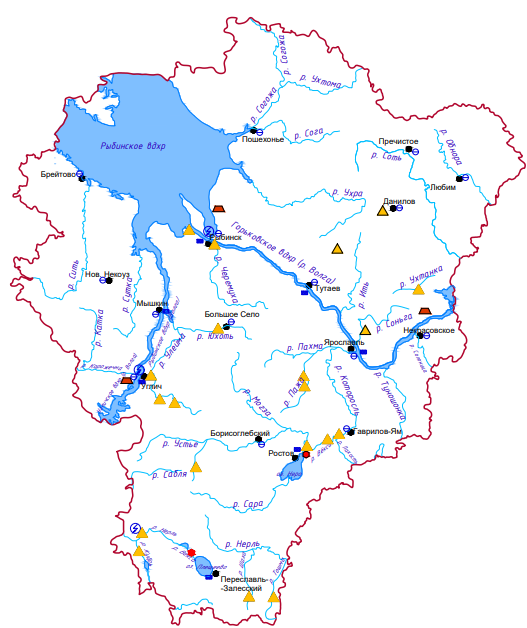 Условные обозначения
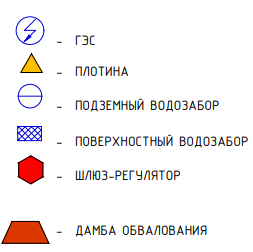 Угличский гидроузел
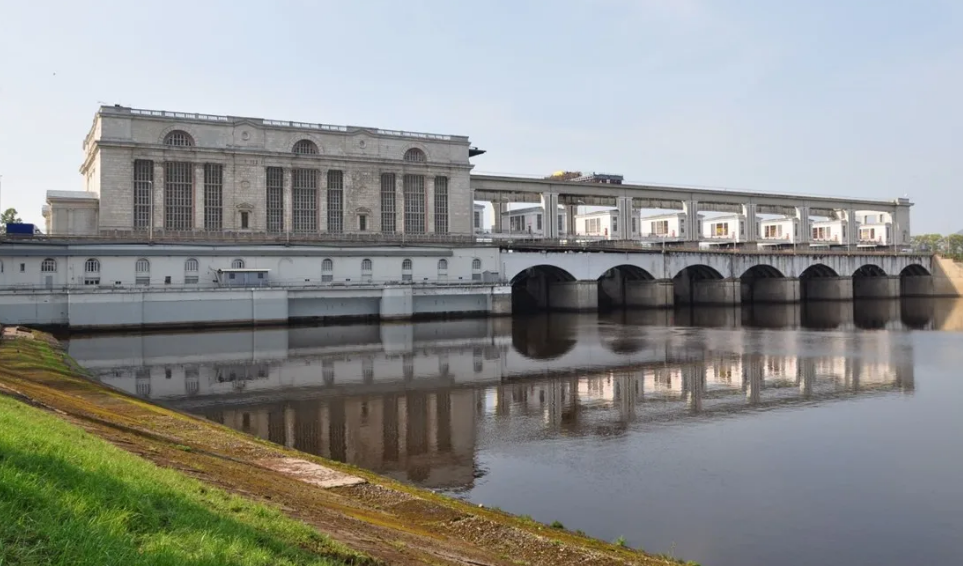 Рыбинский гидроузел
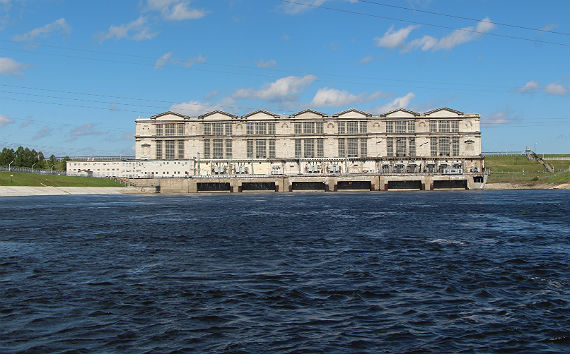 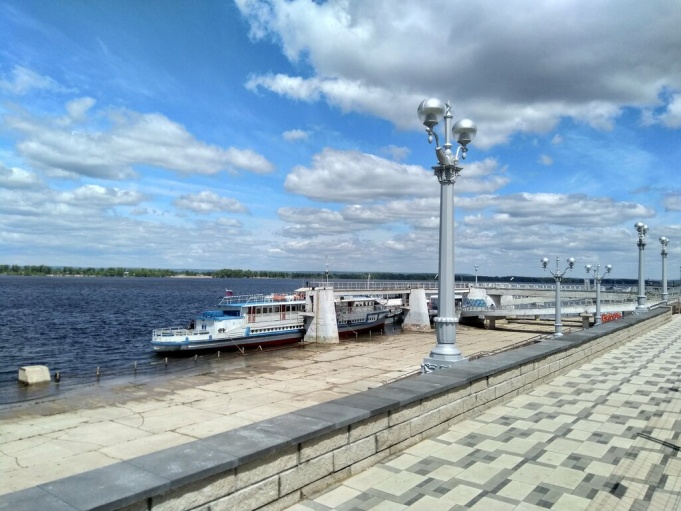 Гидротехнические сооружения
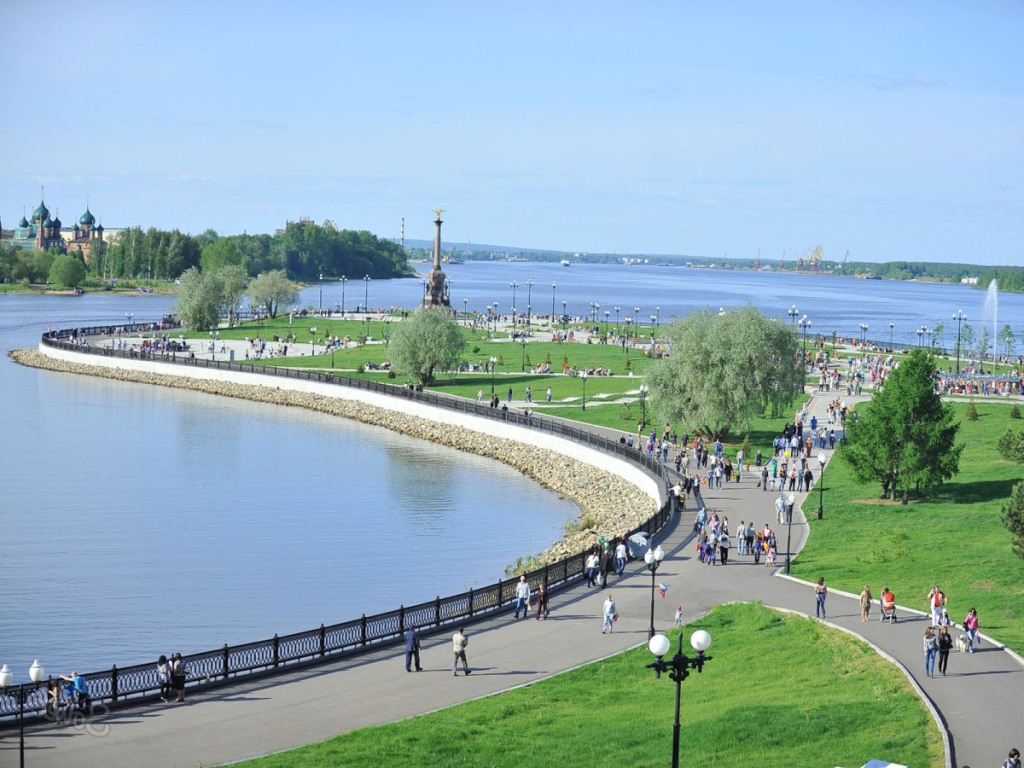 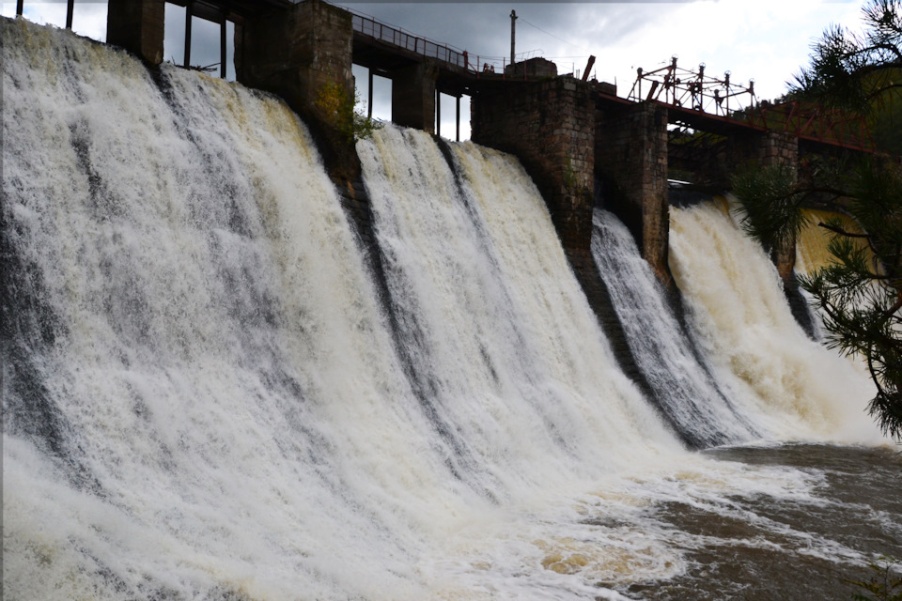 Причал
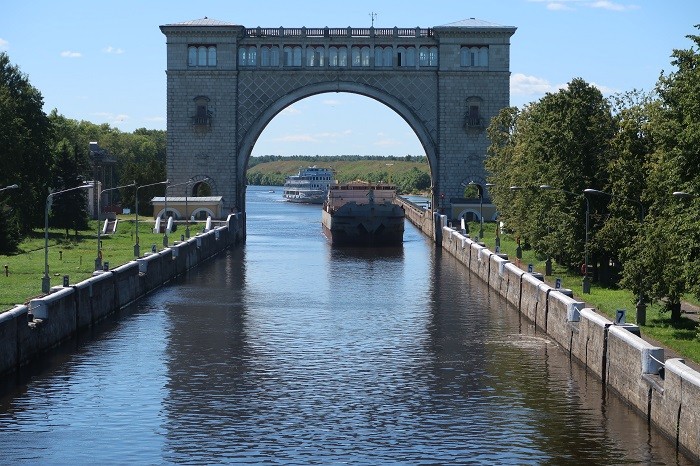 Водосливная плотина
Набережная р. Волга
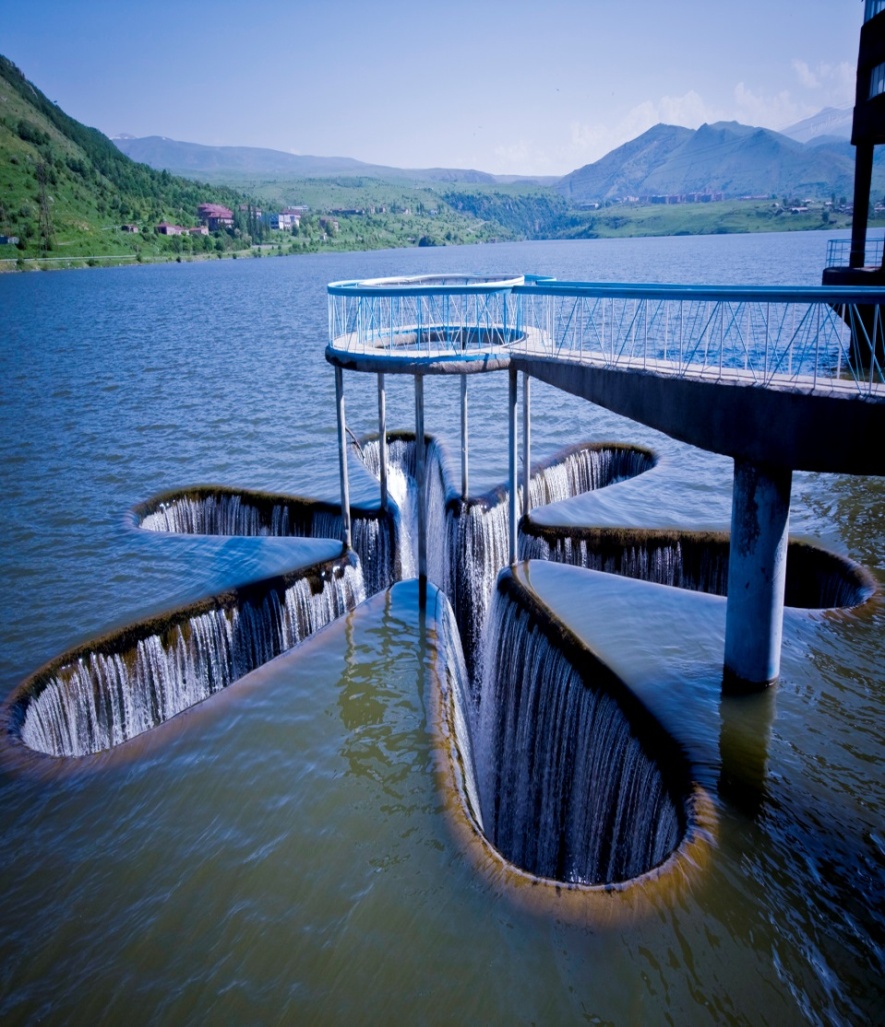 Шлюзовая камера
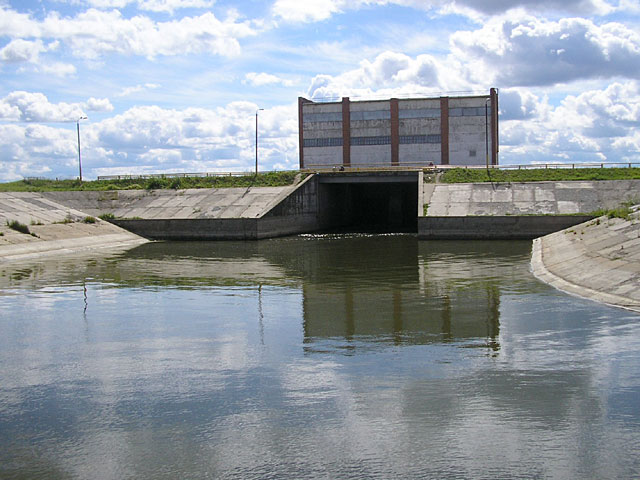 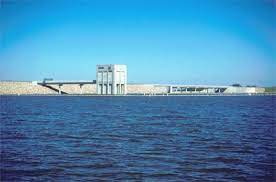 Шлюз-регулятор
Шахтный водосброс
Береговой водозабор
Безопасность гидротехнических сооружений*
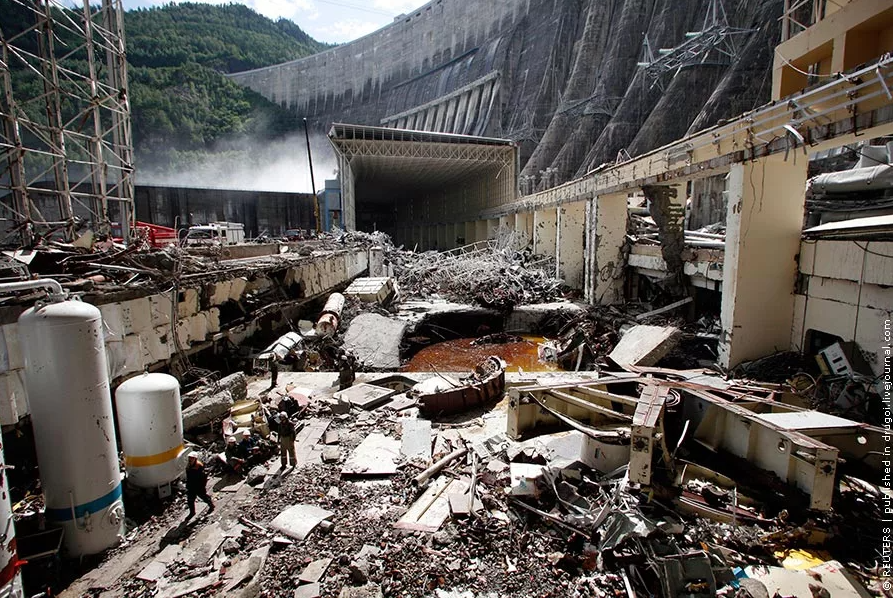 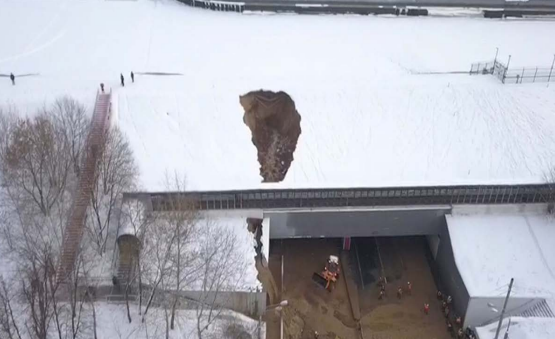 *Федеральный закон "О безопасности гидротехнических сооружений" от 21.07.1997 N 117-ФЗ
Проектирование, строительство и эксплуатация водозаборных сооружений
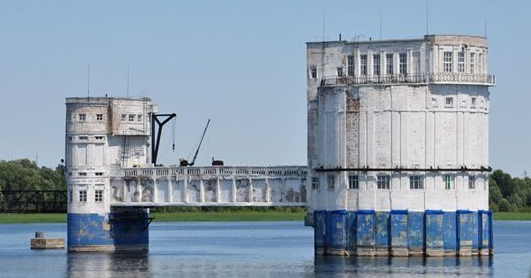 Поверхностный береговой водозабор в г. Нижний Новгород
Любая система водоснабжения начинается с водозаборного сооружения, правильный расчет, проектирование и строительство которого обеспечивает бесперебойную подачу воды на дальнейшие сооружения и в систему
Проектирование, строительство и эксплуатация сооружений водоподготовки
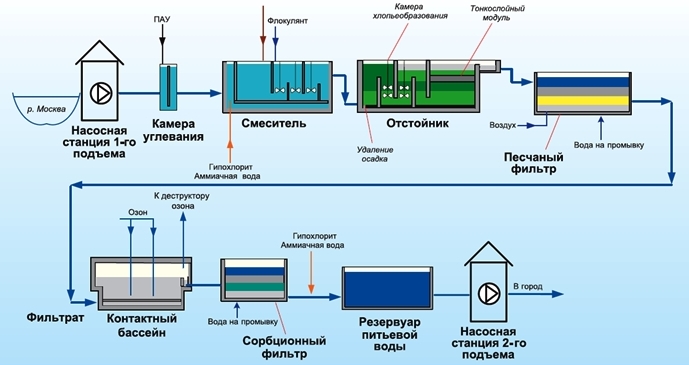 Прежде, чем вода будет подана в дома, на предприятия, школы, больницы и т.д. она проходит несколько стадий водоподготовки, приобретая свойства, которые позволяют ей называться питьевой
https://www.mosvodokanal.ru/forexperts/articles/6571
Проектирование, строительство и эксплуатация систем водоснабжения
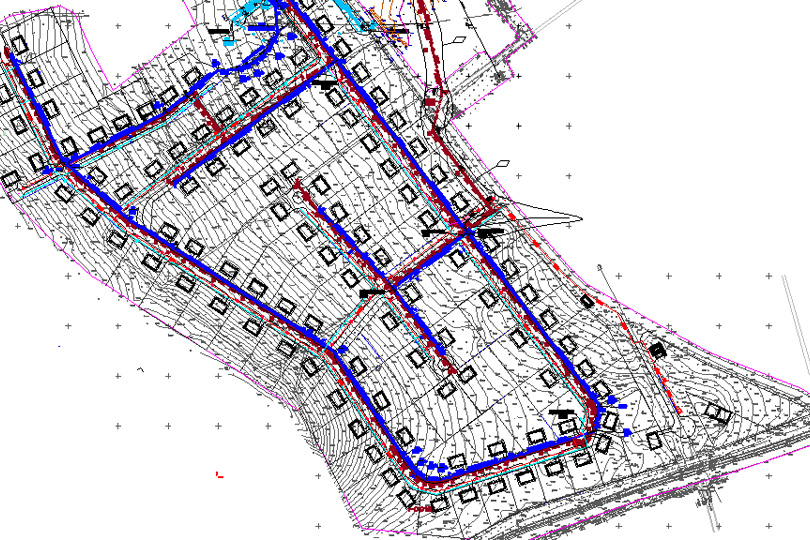 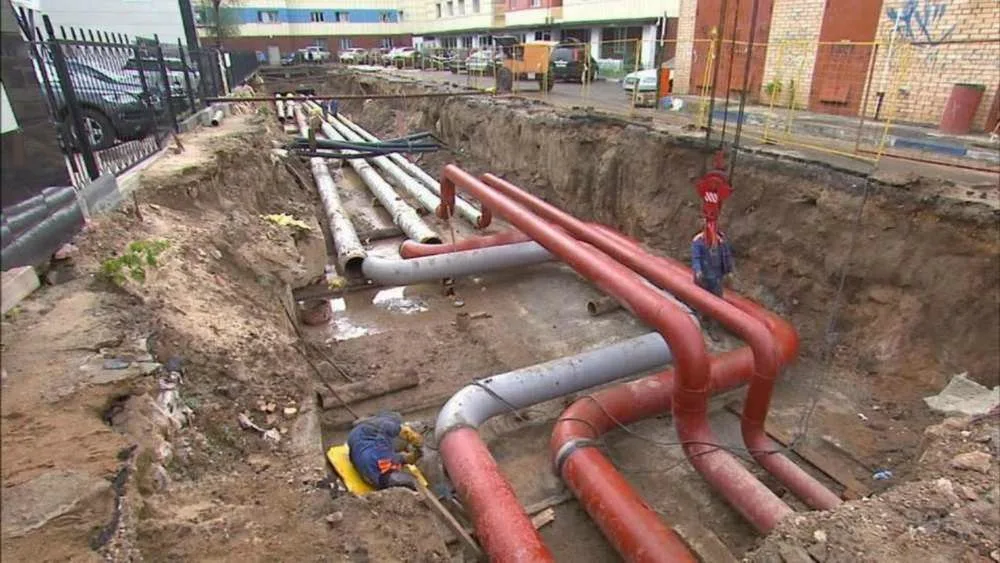 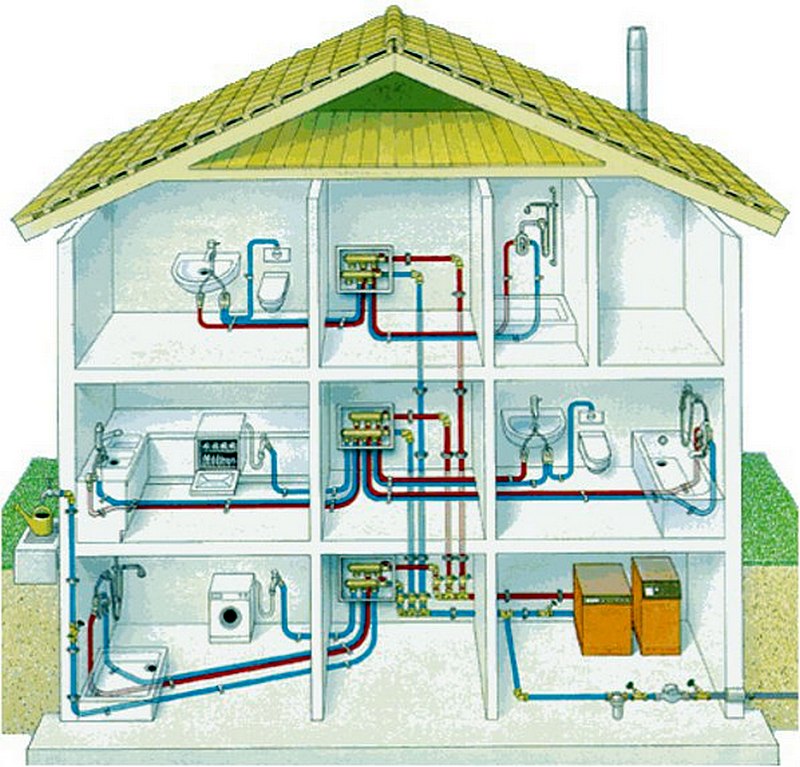 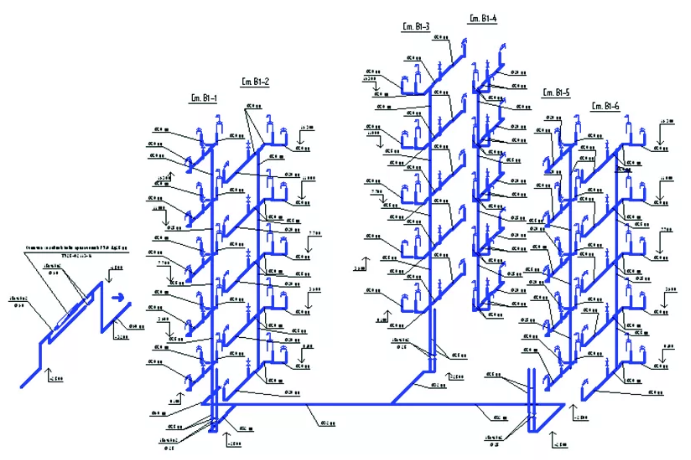 … и водоотведения
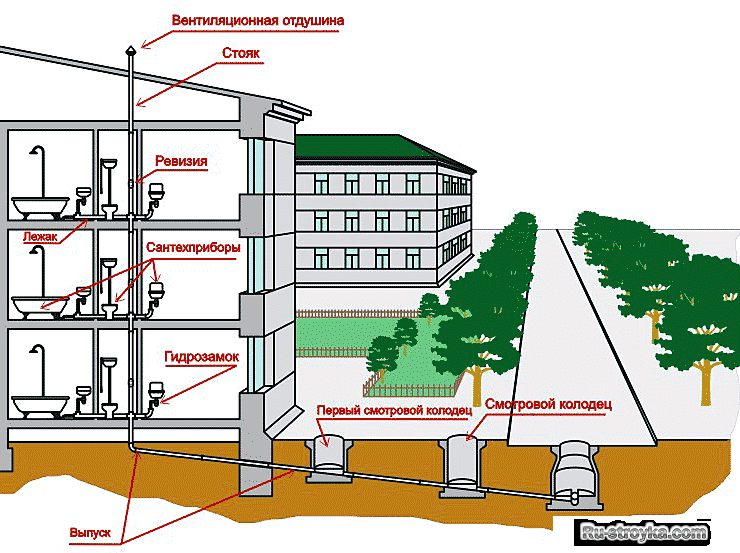 https://ru-stroyka.com/vodorazdel/3975-vnutrennyaya-kanalizaciya.html
Проектирование, строительство и эксплуатация сооружений очистки сточных вод
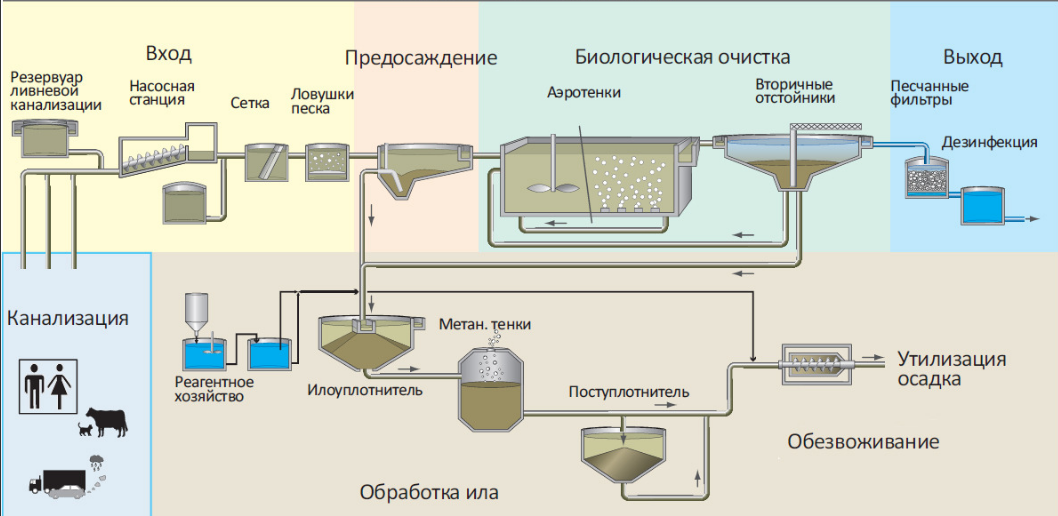 После прохождения системы канализации бытовые сточные воды попадают на станцию очистки сточных вод. После прохождения различных стадий воду сбрасывают в реку- водоприемник. А все, что осталось на станции очистки – осадок - утилизируют
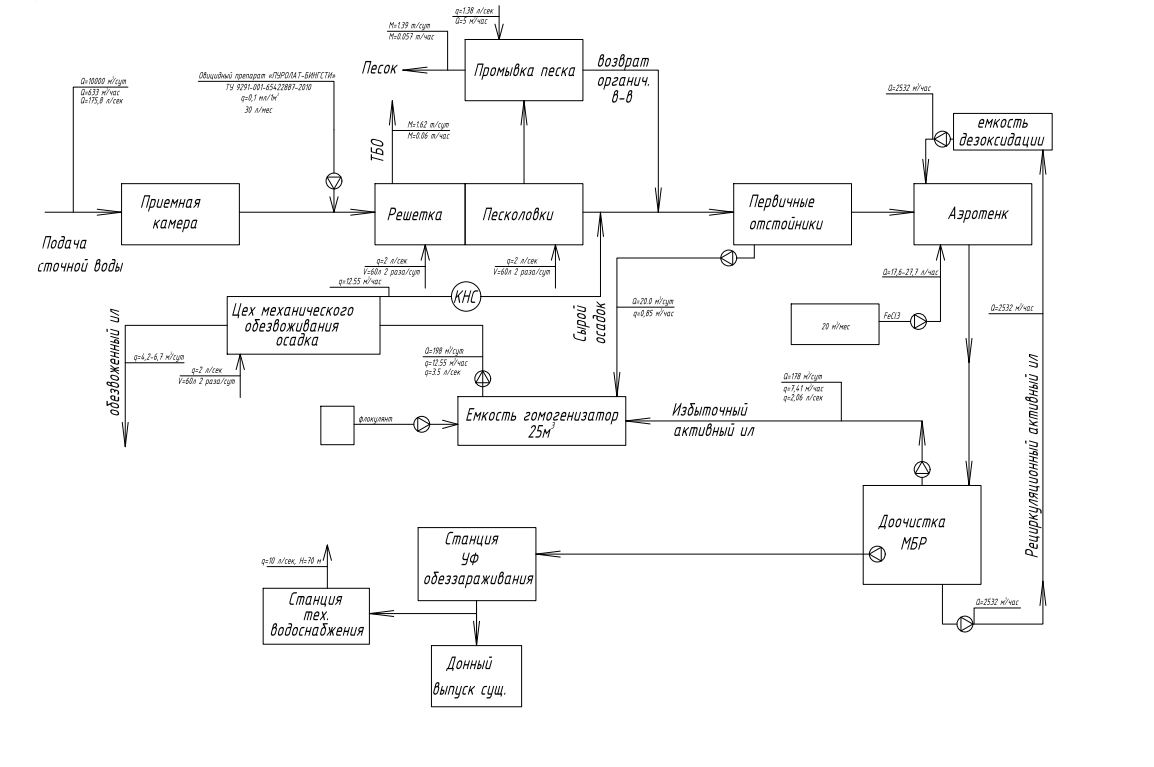 Один из листов выпускной квалификационной работы бакалавра на тему: Проектирование канализационных очистных сооружений
Системы защиты территорий от природных ЧС
Оползни и обвалы
Инженерные сооружения для укрепления опасных склонов
Лесные пожары
Превентивные меры по недопущению возгораний
Инженерные сооружения для локализации очагов возгорания
Наводнения
Правильное регулирование речного стока в период половодья или паводка;
Инженерные сооружения для снижения последствий наводнения
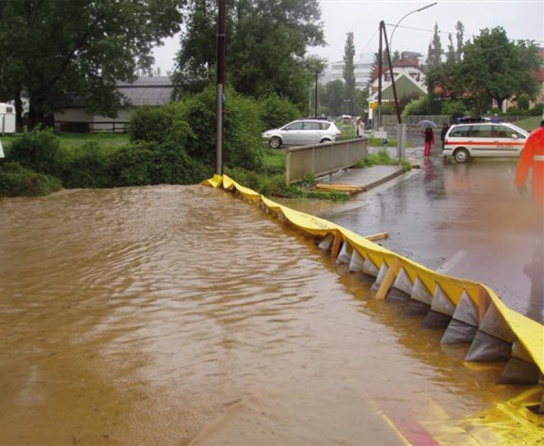 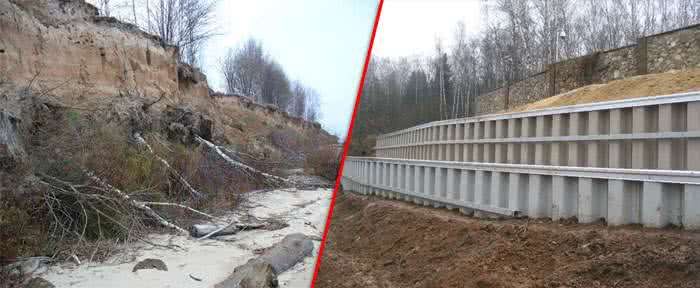 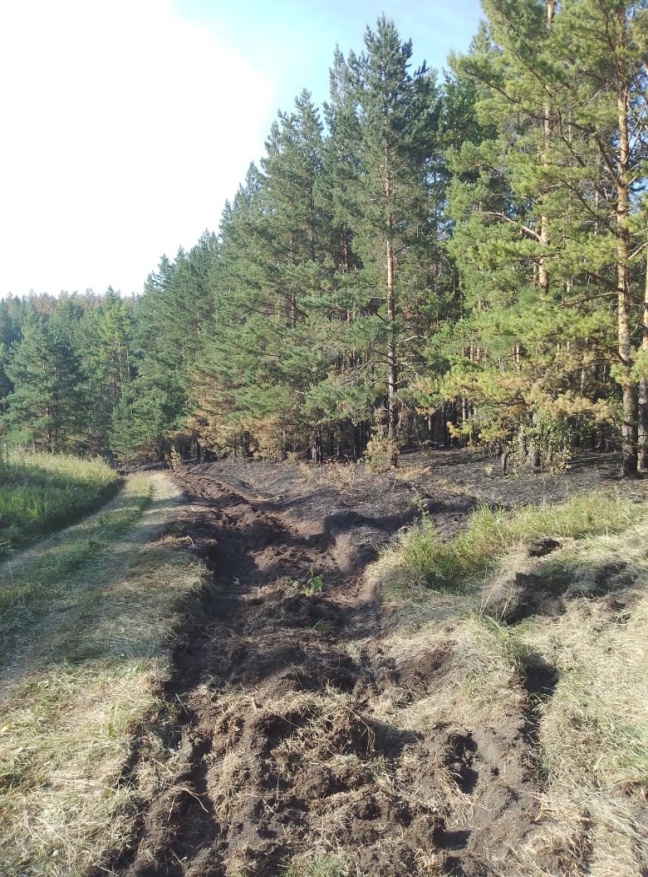 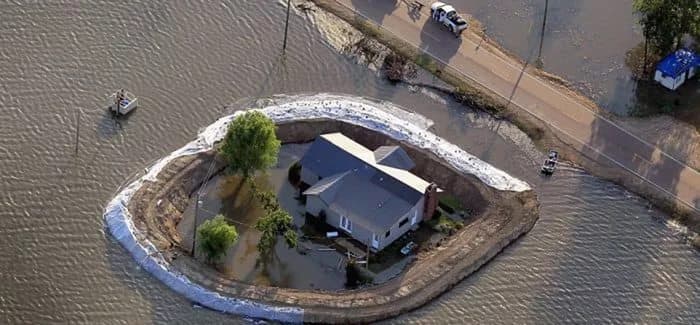 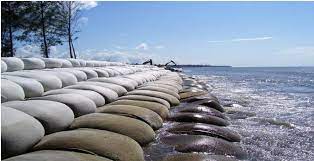 Природоохранные мероприятия
Разработка разделов «Перечень мероприятий по охране окружающей среды» (согласно  Постановлению Правительства Российской Федерации от 16.02.2008 № 87 «О составе разделов проектной документации и требованиях к их содержанию» с изм.); 
Создание особо охраняемых природных территорий и осуществление их деятельности;
Контроль за соблюдением правил охраны окружающей среды на предприятиях;
Берегоукрепление;
Оценка рисков;
Восстановление природных объектов после вредного воздействия внешних факторов, в том числе и антропогенных;
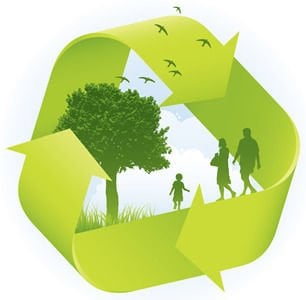 Проектирование, строительство и эксплуатация мелиоративных систем
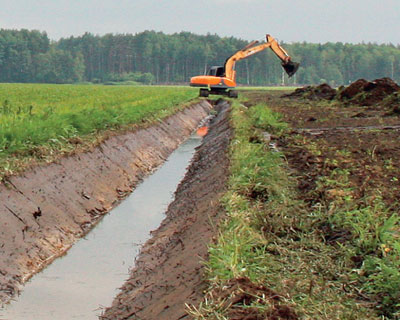 Гидромелиоративный канал
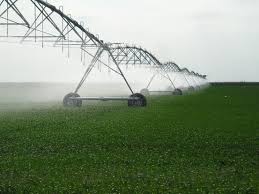 Дождевальная система фронтального действия
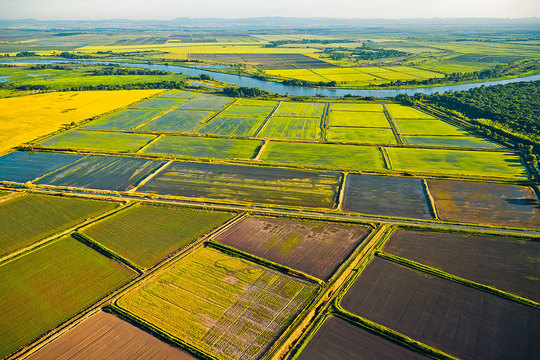 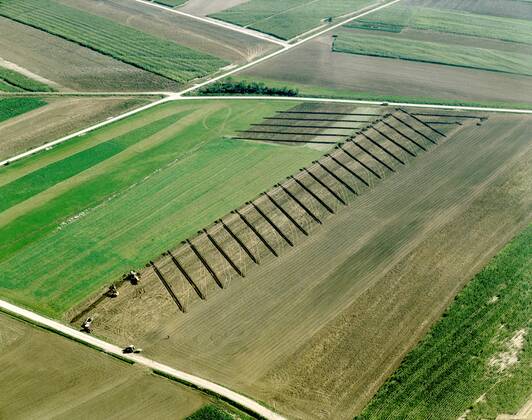 Выращивание риса посредством затопления по картам
Укладка узкотраншейного дренажа
В результате обучения  на направлении подготовки 
20.03.02 «Природообустройство и водопользование» Вы научитесь:
проводить изыскания, проектировать, строить и эксплуатировать объекты природообустройства и водопользования, 
проводить изыскания 
решать задачи по сохранению и улучшению состояния природных объектов 
определять проектные параметры гидротехнических сооружений, 
оценивать качество природной воды и выбирать способы подготовки воды для хозяйственно-питьевого водоснабжения, технологических и животноводческих и специальных нужд;
контролировать рациональное использование водных, земельных и других природных и технических ресурсов, 
проводить геодезические и кадастровые работы. 
проводить инженерные изыскания и проектировать сооружения защиты территорий от техногенных и природных рисков; 
проводить экологическую экспертизу.
производить замеры земельных участков;
разрабатывать проекты и планы населенных пунктов с привязкой к местности.
После окончания направления подготовки
20.03.02 «Природообустройство и водопользование» Вы сможете работать:
в федеральных органах власти по контролю, управлению и надзору в области промышленной, экологической и пожарной безопасности (Управления Росприроднадзора, Ростехнадзора, Роспотребнадзора);
в федеральных и региональных органах власти по контролю, управлению и надзору в области использования природных ресурсов (министерства природных ресурсов и экологии);
в министерстве сельского хозяйства (комитеты и отделы земельных и водных ресурсов);
в муниципальных управлениях инфраструктуры и инженерной защиты населенных пунктов,
в государственных организациях, компаниях и крупных промышленных холдингах, осуществляющих деятельность в сфере производства стройматериалов и конструкций,  
в компаниях по добыче и транспортировке природных ресурсов; 
в организациях по эксплуатации систем коммунально-бытового водоснабжения и водоотведения; 
в сфере обеспечения инженерной защиты городов, населенных пунктов и сооружений 
в инженерно-проектных организациях, 
в крупных агропромышленных холдингах мелиораторами
геодезистами, экологами, гидрометеорологами; 
в проектных и изыскательских организациях; 
в учреждениях государственной экспертизы в строительстве; 
компаниях, занимающихся поиском и разведкой месторождений полезных ископаемых.
Места прохождения практики и трудоустройства выпускников направления подготовки 20.03.02 «Природообустройство и водопользование»
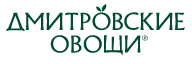 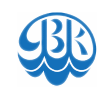 АО «Ярославльводоканал»
(строительство, ремонт и обслуживания систем водоснабжения и водоотведения)
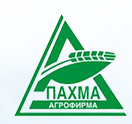 Мелиорация в  агрохолдингах
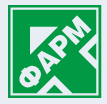 АО «Р-Фарм» (завод-изготовитель лекарственных форм)
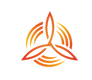 ООО КОМПАНИЯ «Интегратор» (проектирование, строительство систем водоснабжения и водоотведения )
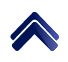 ООО НПП «Кадастр»
(экологическое проектирование, территориальное планирование)
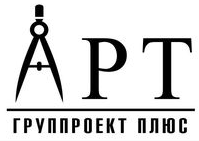 ООО «АРТ ГРУПП» (проектирование систем газораспределения, водоснабжения, очистки сточных вод)
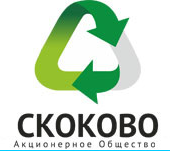 АО «Скоково» (полигон ТКО)
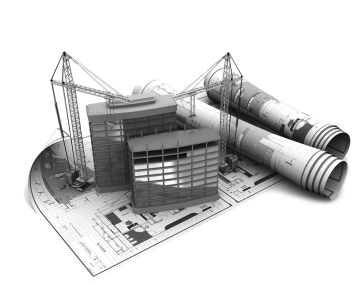 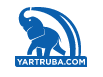 ООО «Пластиковые трубопроводы» (завод-изготовитель)
Проектные и строительные организации
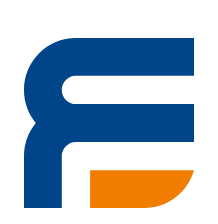 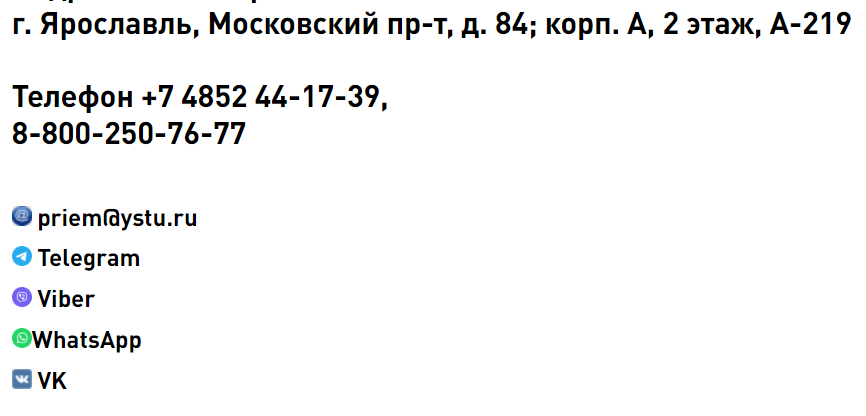